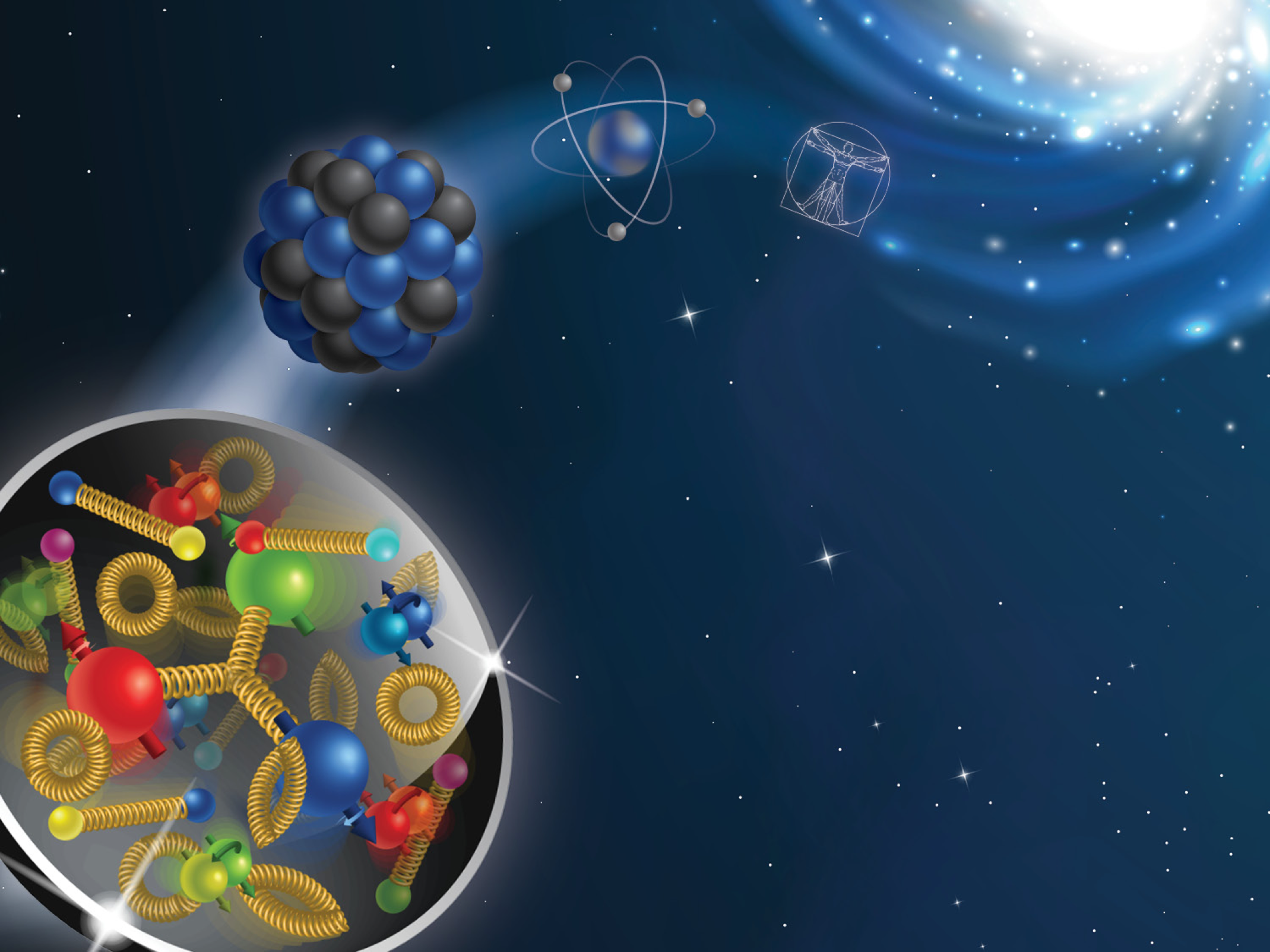 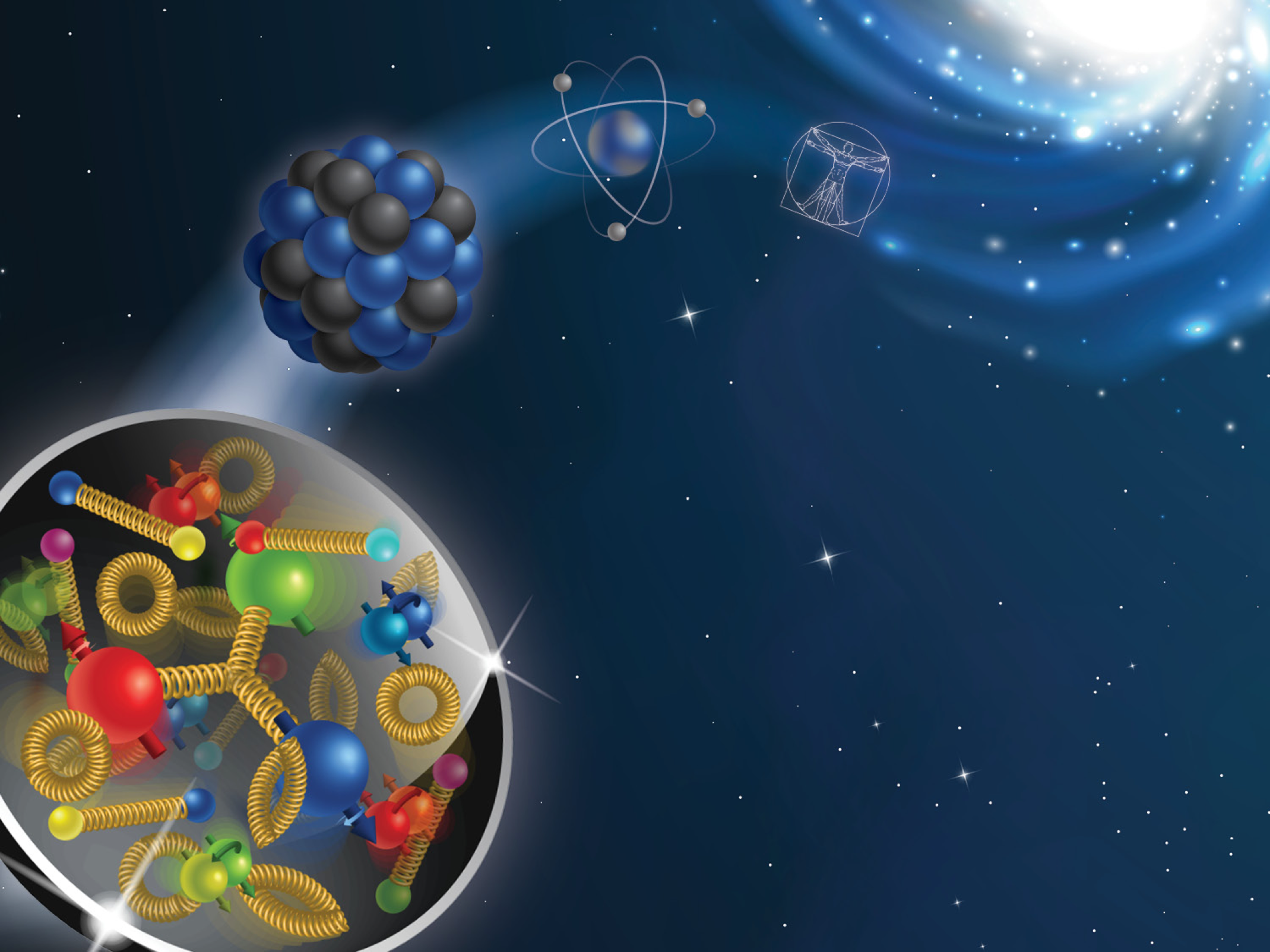 The 2025 CFNS-SURGE Summer School on the Physics of the Electron-Ion Collider
Welcome to the 2025 CFNS-SURGE Summer School
It is our sixth school! We have had more than 200 students from North and South Americas, Europe, Australia, and Asia
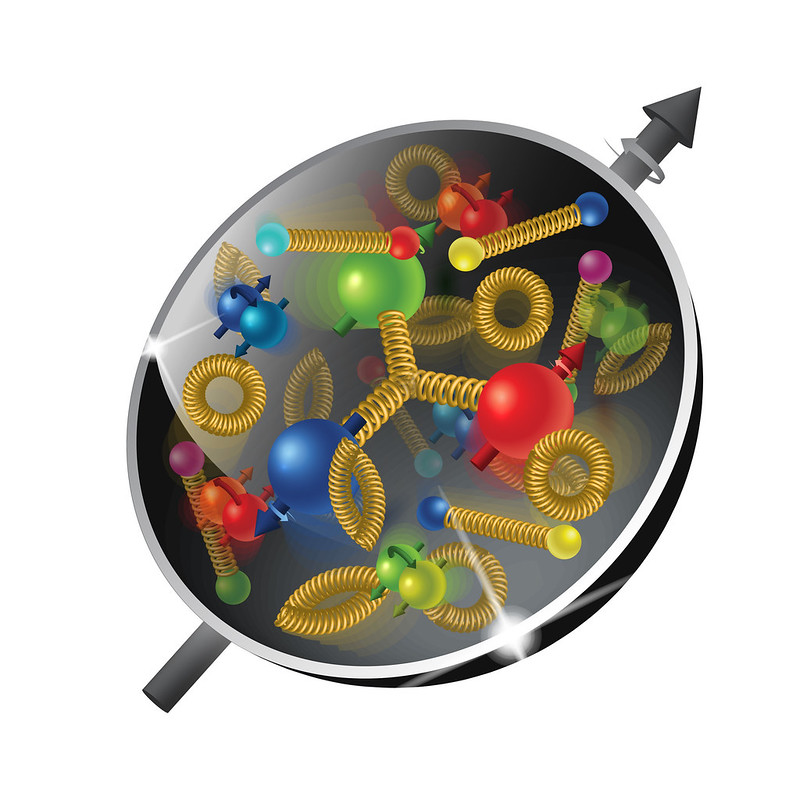 Welcome to the 2025 CFNS-SURGE Summer School dedicated to the physics of the Electron-Ion Collider
The Electron-Ion Collider is at a very mature stage and your participation in the project is crucial for its success!
This year we have 30 students this year and we are looking forward to a very productive school
2
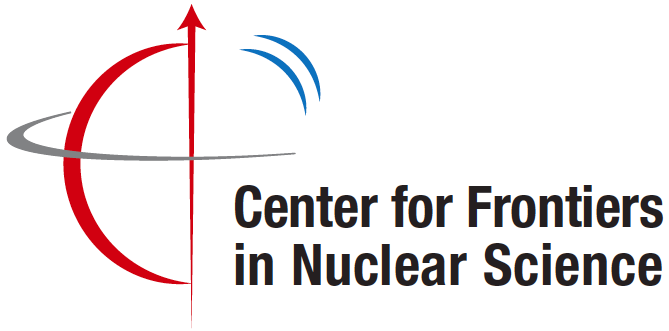 The SCHool organizers
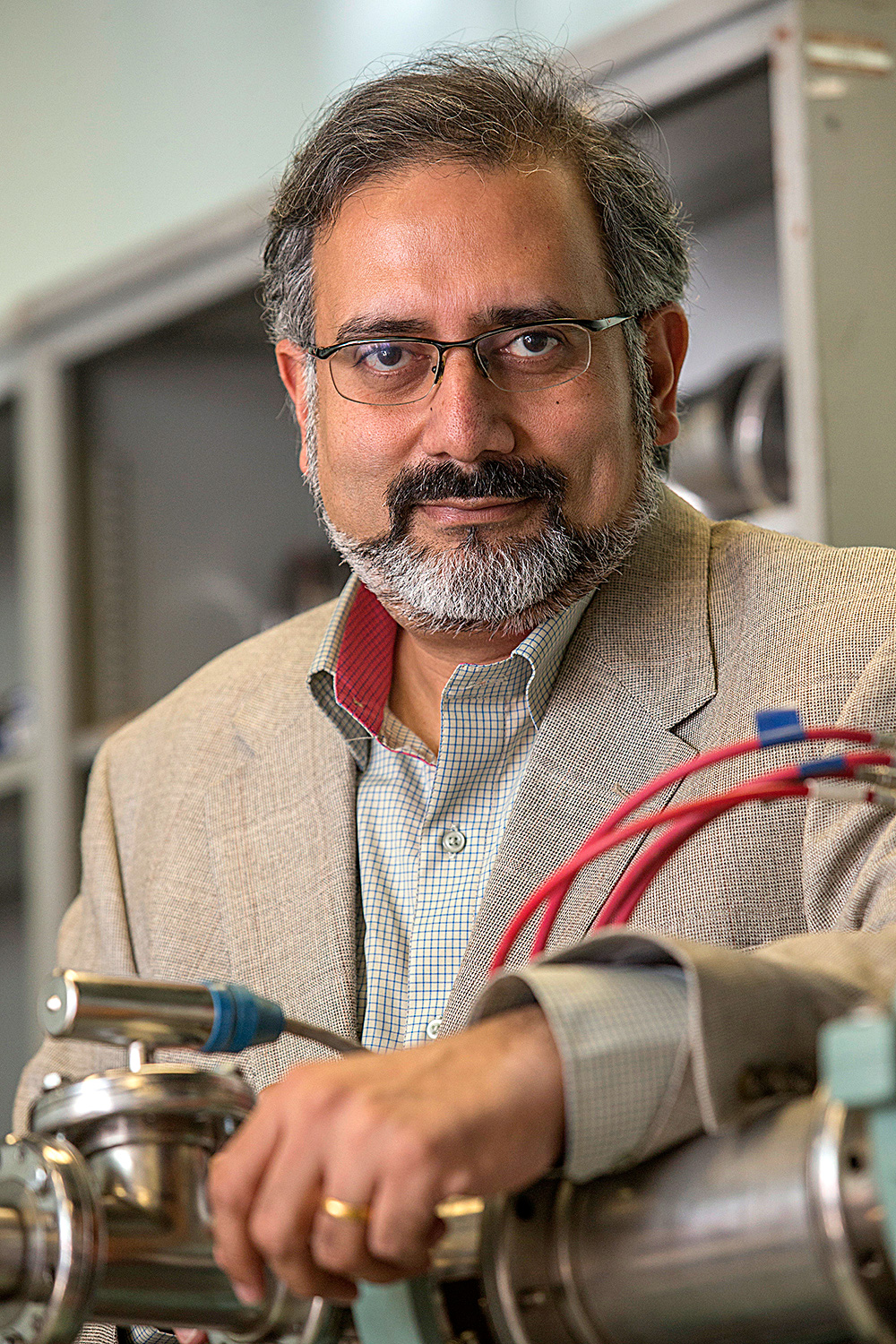 Organizing Committee:
 
Ross Corliss (SBU)  
Abhay Deshpande (SBU, Director)
Fred Olness (SMU)
Alexei Prokudin (PSU Berks, Chair)
Bjoern Schenke (BNL)

Administrative support:

Socorro Delquaglio (SBU)
Melissa Laguerre (SBU)
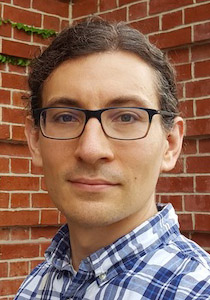 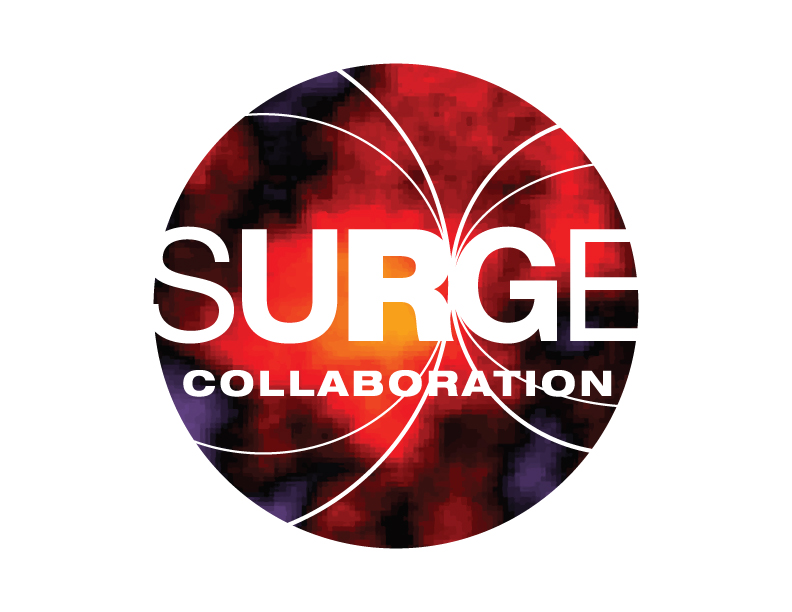 Ross Corliss(SBU)
Abhay Deshpande (SBU/BNL)
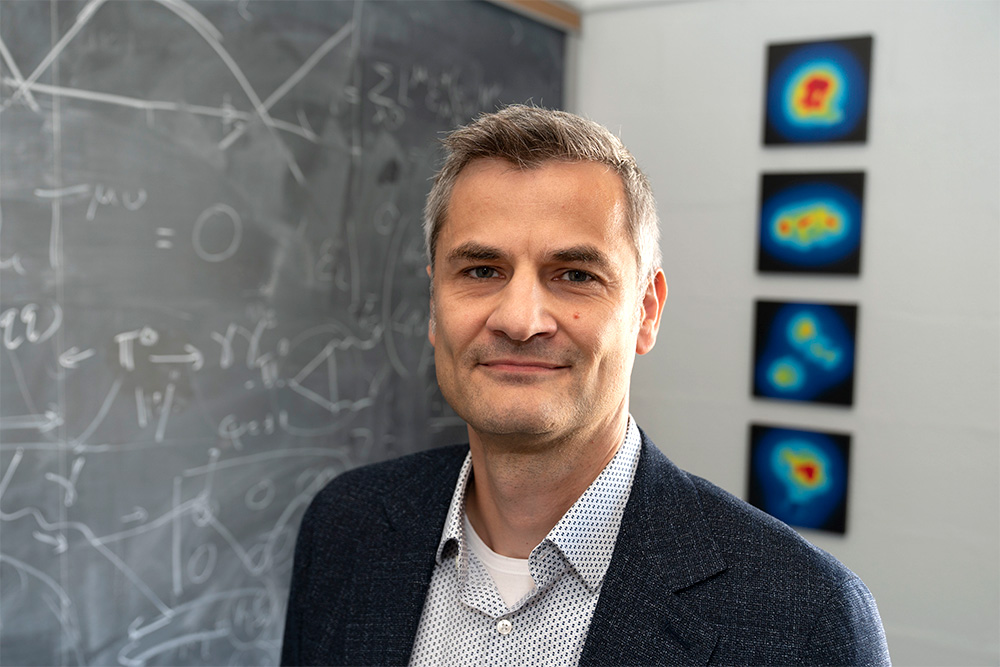 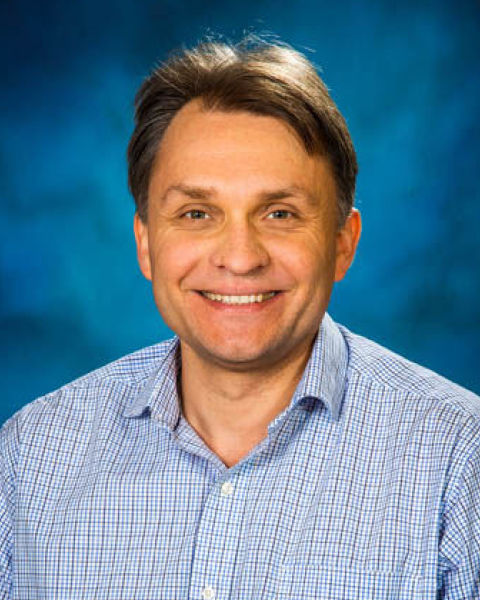 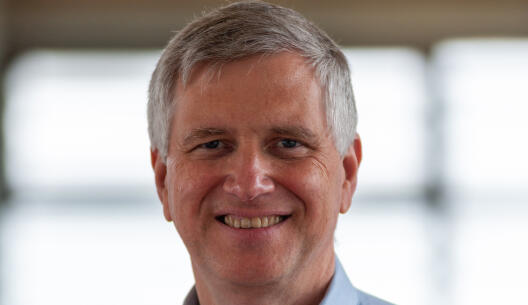 Bjoern Schenke (BNL)
Alexei Prokudin (PSU)
Fred Olness (SMU)
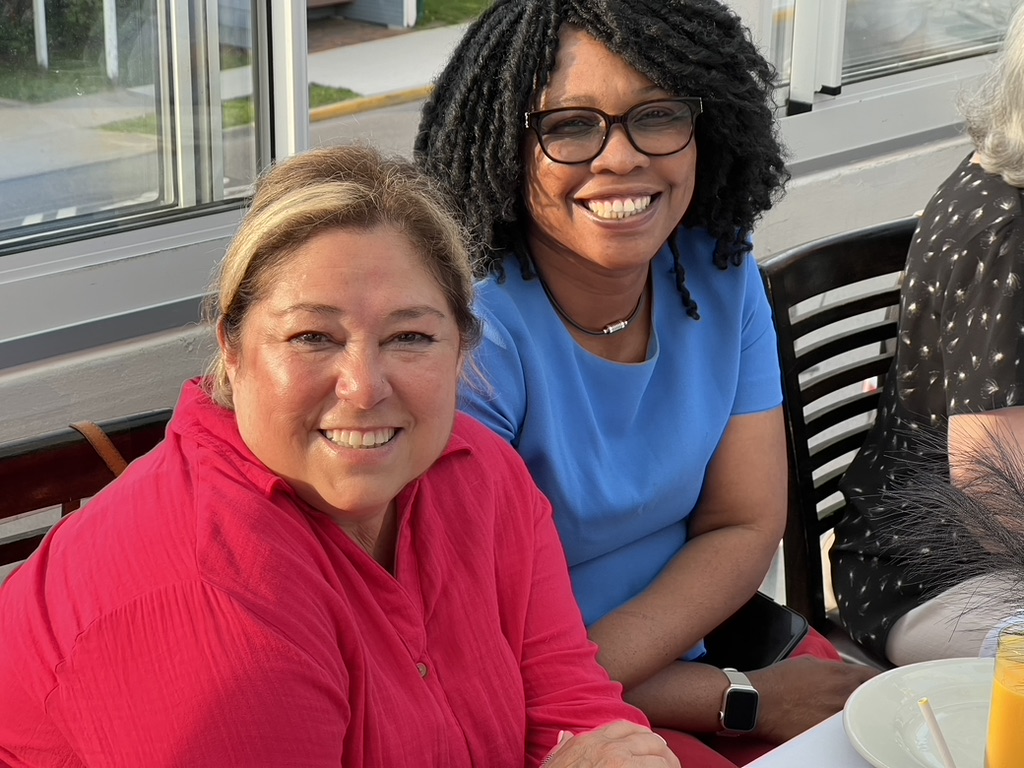 3
Socorro Delquaglio (SBU) Melissa Laguerre (SBU)
Geography of the school 2019-2024
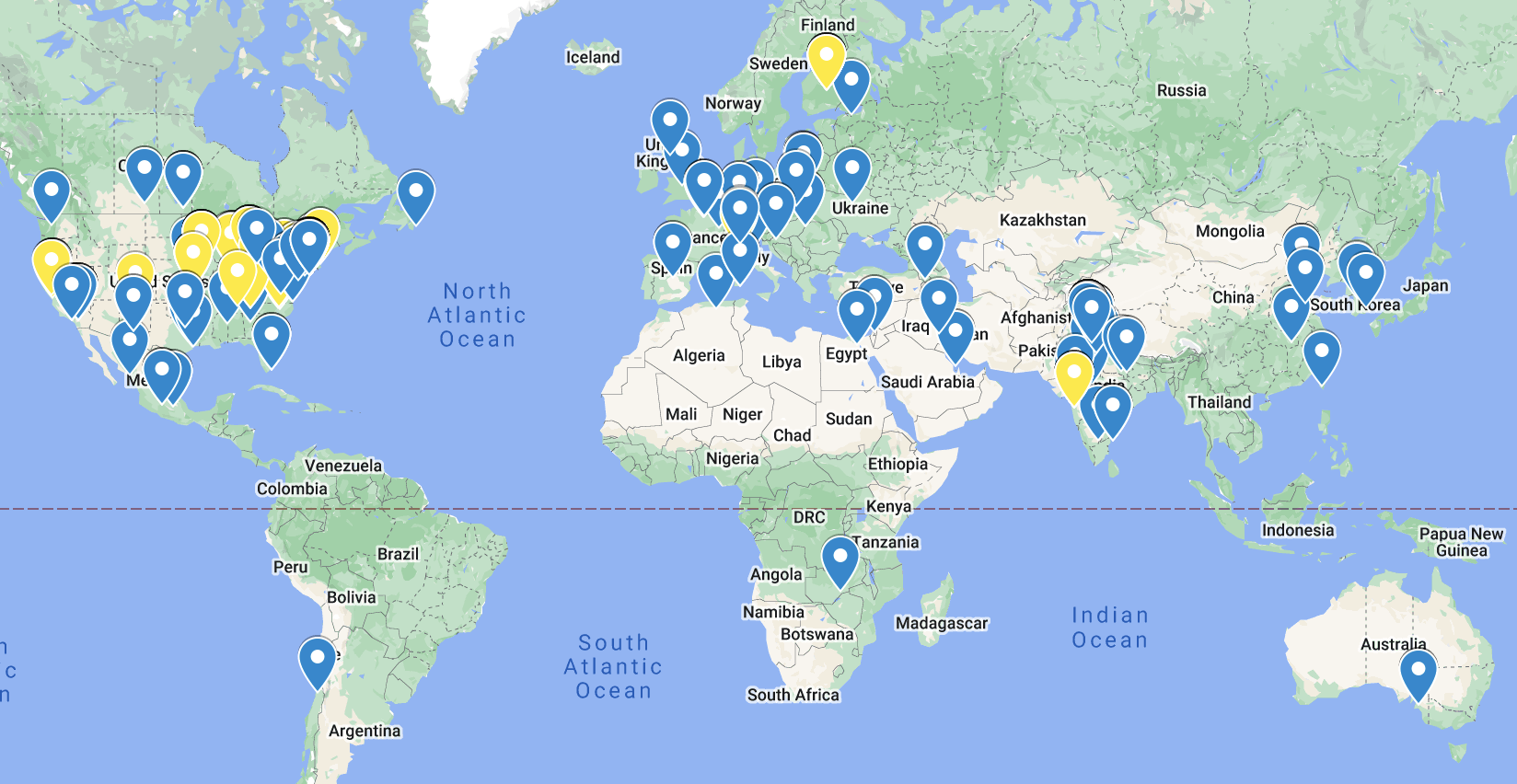 4
The electron-ion collider @ BNL
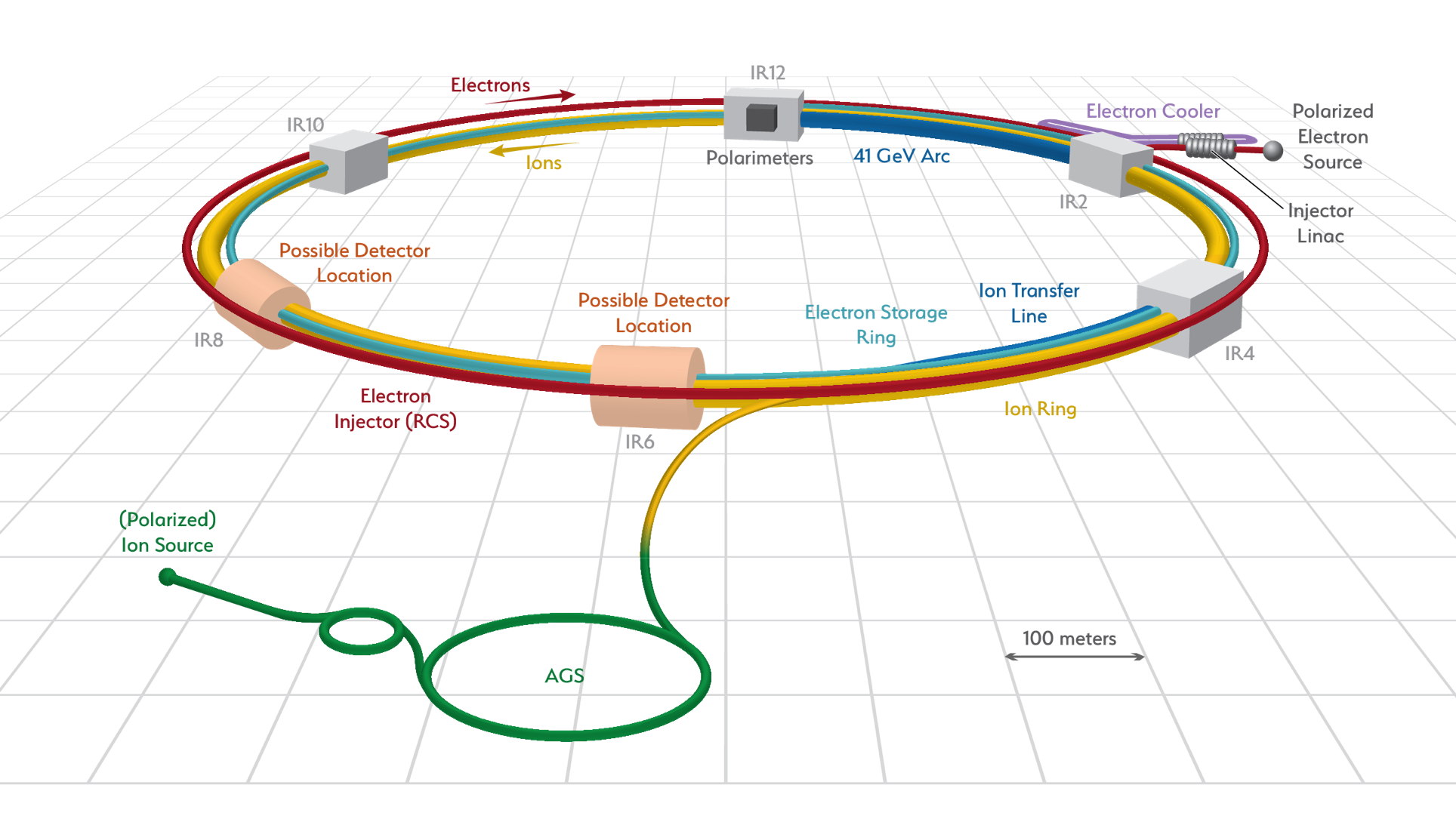 High luminosity: (~1033 - 1034 cm−2 s−1) (~1000 times that of HERA)
Variable CM energy: 20 — 100 GeV upgradable to 140 GeV
Highly polarized ~70% electron and ~70% nucleon beams
Ion beams from deuterons to heavy nuclei such as gold, lead, or uranium
Possibility of more than one interaction region (none of the major facilities operates with one detector only - important for discovery potential)
White Paper (2012)
Accardi et al, arXiv:1212:1701
5
White Paper (2012)
Accardi et al, arXiv:1212:1701
The electron-ion collider: scientific questions
How do the nucleonic properties such as mass and spin emerge from partons and their underlying interactions?
How are partons inside the nucleon distributed in both momentum and position space?
How do color-charged quarks and gluons, and jets, interact with a nuclear medium? How do the confined hadronic states emerge from these quarks and gluons? How do the quark-gluon interactions create nuclear binding?
How does a dense nuclear environment affect the dynamics of quarks and gluons, their correlations, and their interactions? What happens to the gluon density in nuclei? Does it saturate at high energy, giving rise to gluonic matter or a gluonic phase with universal properties in all nuclei and even in nucleons?
6
The SCHool lecturers: first week
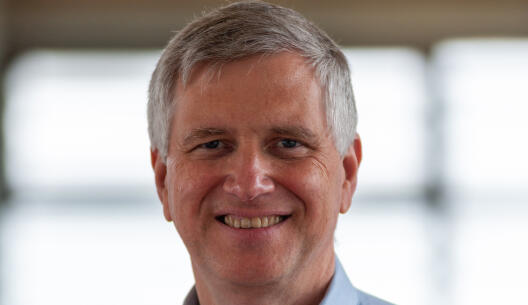 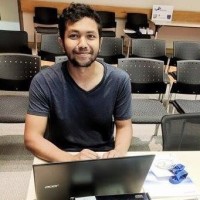 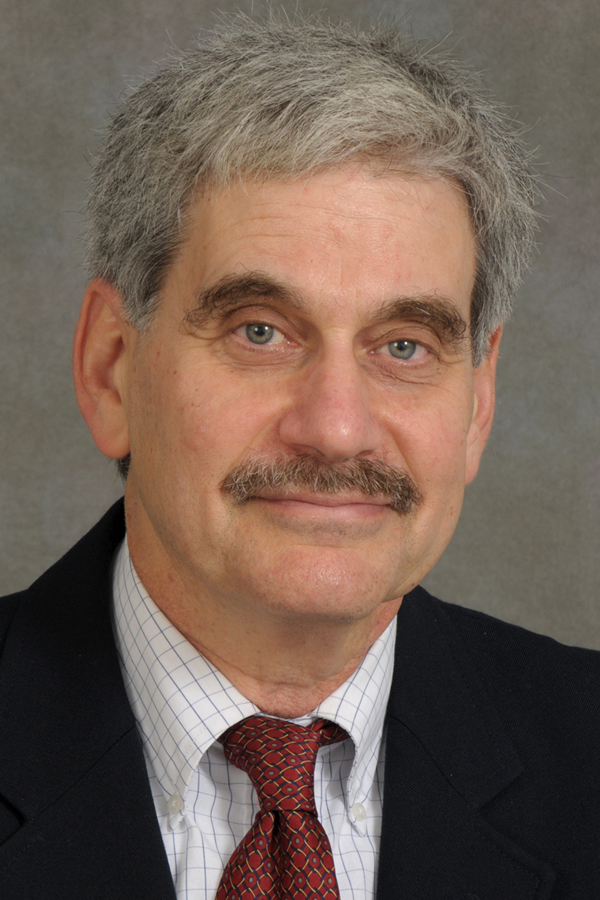 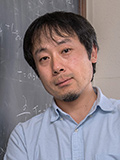 Yoshitaka Hatta (BNL)
3D structure
Fred Olness (SMU)
Dim analysis & xfitter
George Sterman (SBU)
QCD Intro
Sakib Rahman (BNL)
EIC software
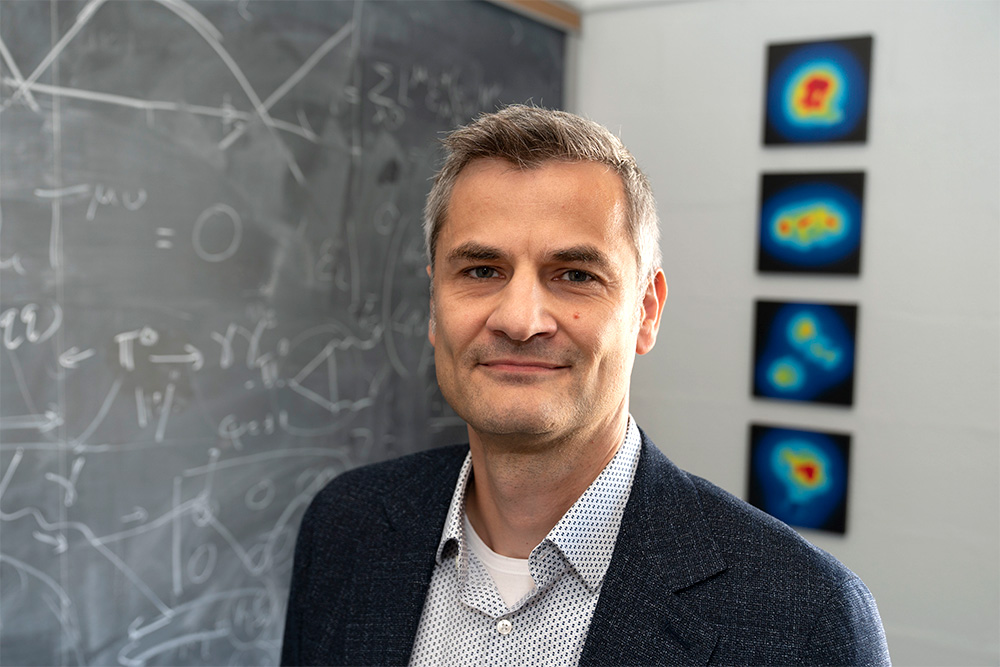 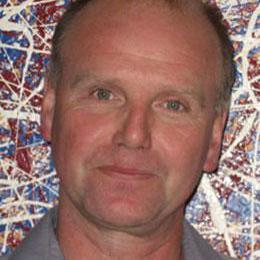 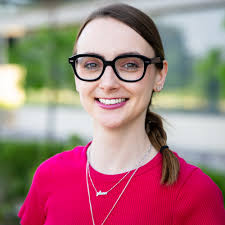 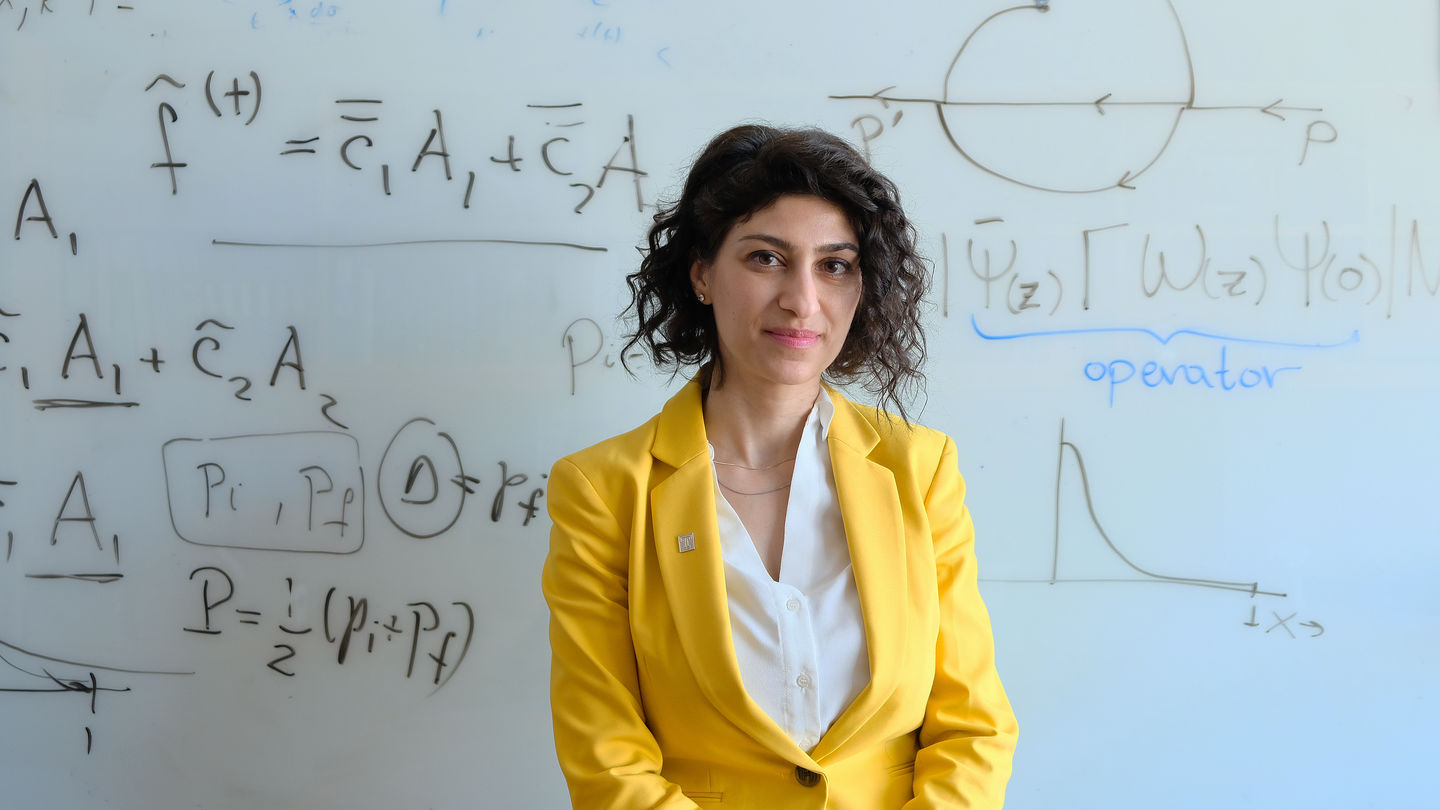 Martha Constantinou (Temple)
Lattice QCD
Bjoern Schenke (BNL)
Surge physics
Thomas Ullrich (BNL)
Detector technology
Maria Zurek (ANL)
EIC experiments
7
The SCHool lecturers: SECOND week
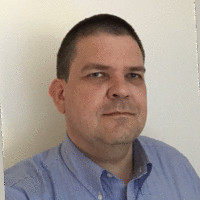 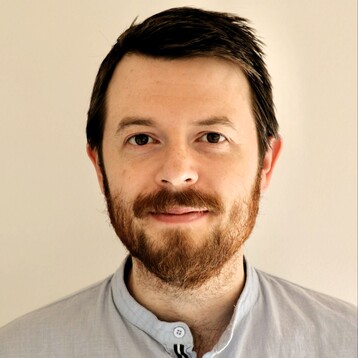 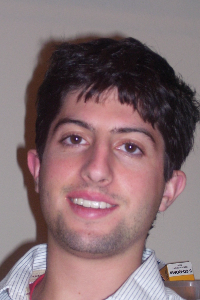 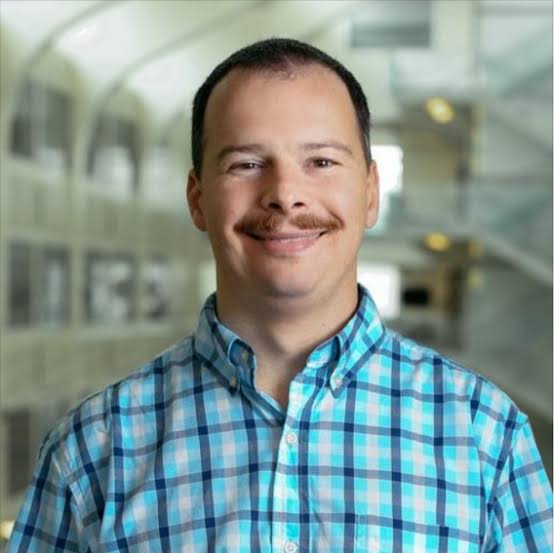 Ernst Sichtermann (LBNL)
Tracking
Tim Hobbs (ANL)
Collinear pdfs
Yuri Kovchegov (OSU)
Smal-x
Barak Schmookler (UCR)
Calorimetry
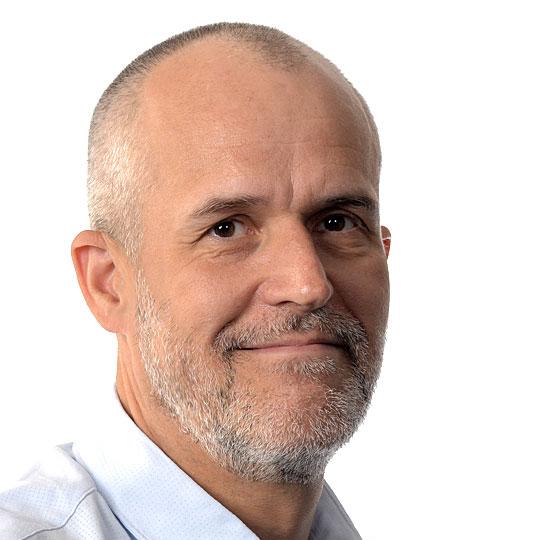 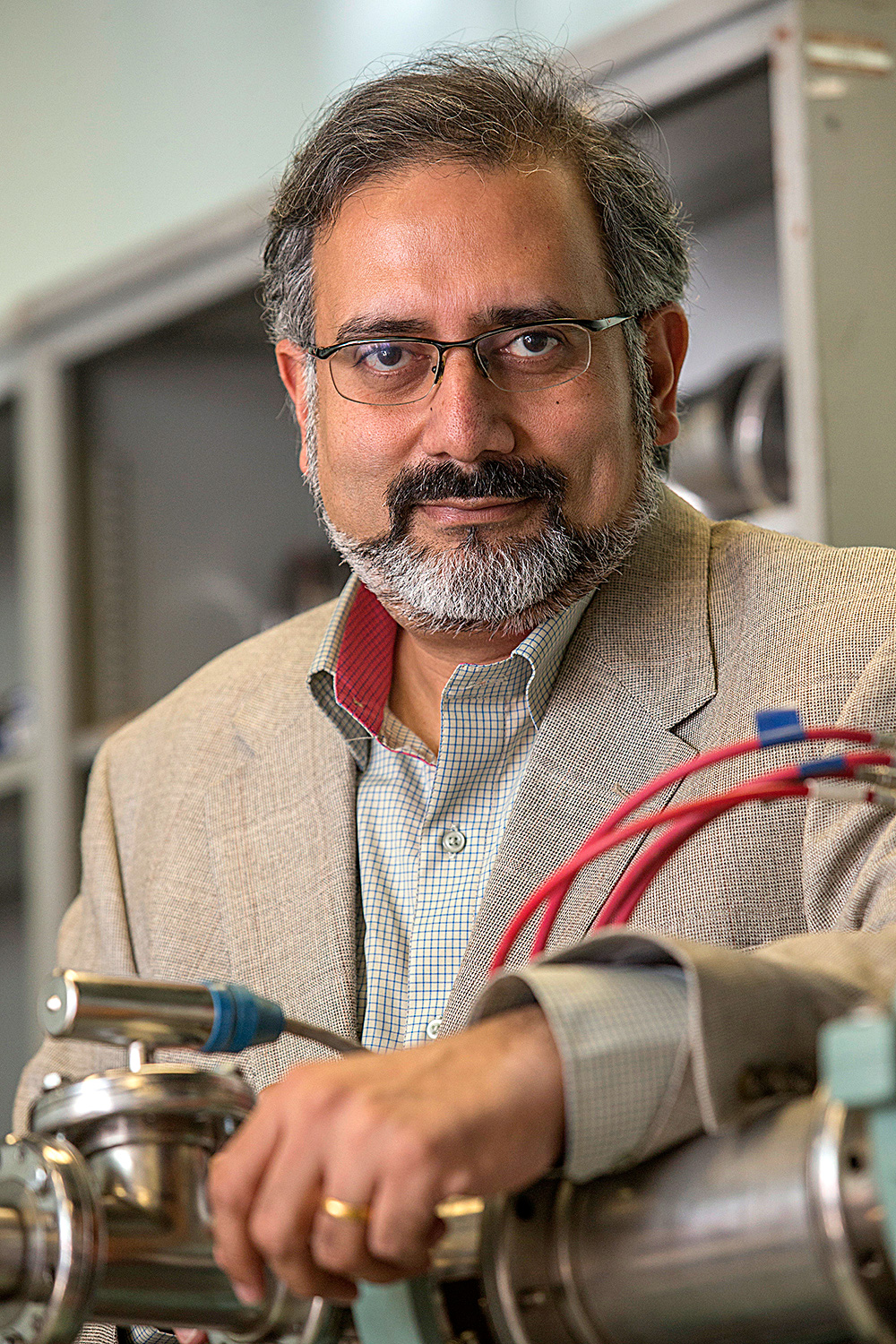 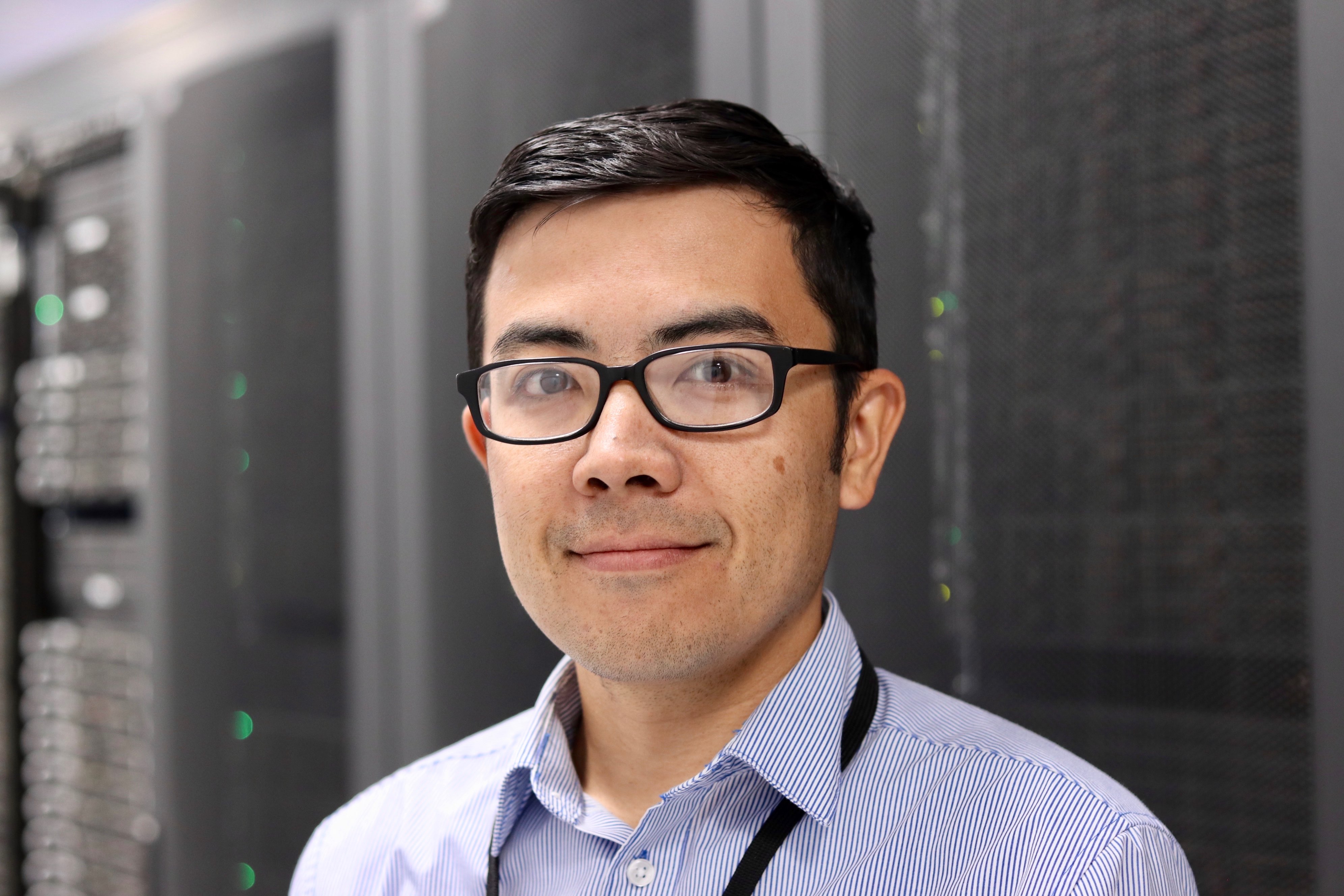 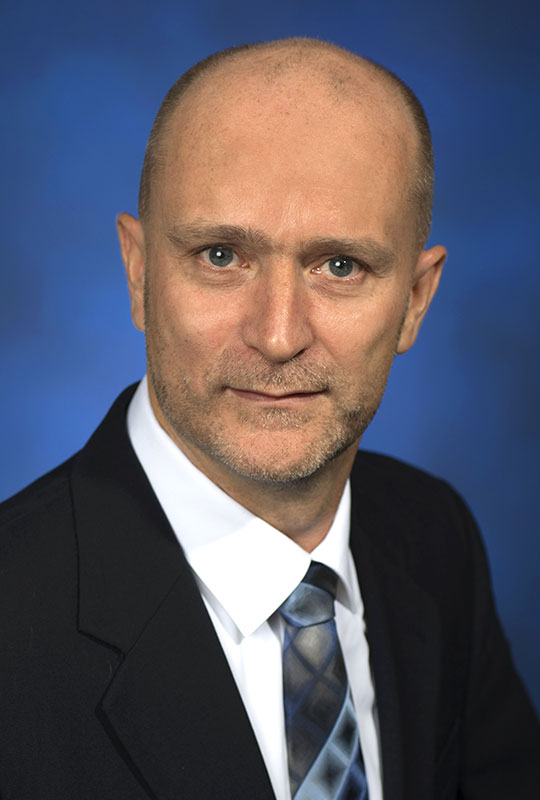 Oleg Eyser (BNL)
Polarimetry
Christoph Montag (BNL)
Accelerator technology
Abhay Deshpande (SBU/BNL)
EIC perspective
Nobuo Sato (JLab)
AI tutorial
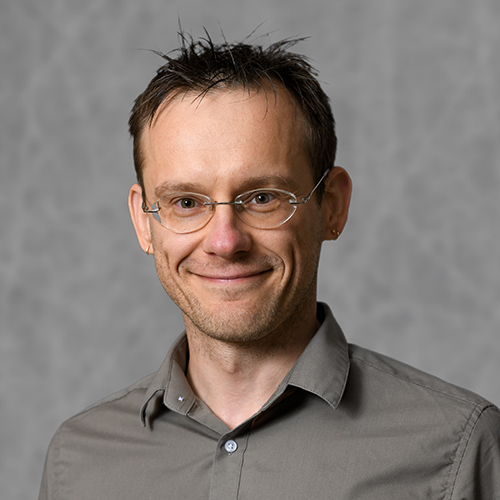 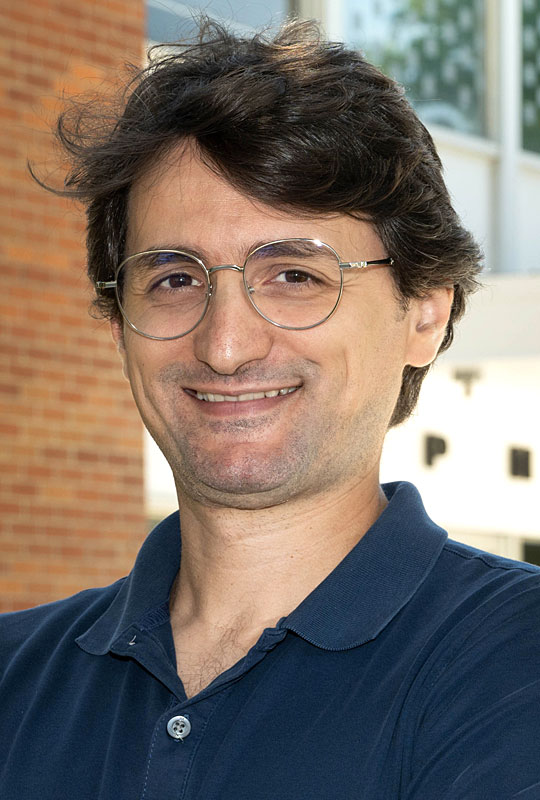 Yacine Mehtar-Tani (BNL)
Jets and heavy ion
Vladi Skokov (NCSU)
Entanglement
8
the school schedule
The school runs in person 9:00 am - 3:30 pm ET US. 
In the evening, we have recitations/discussion at 7:30 pm           (snacks & drinks are provided) 
The program is posted on Indico: https://indico.cfnssbu.physics.sunysb.edu/event/357/timetable/
Students’ presentations (optional) will be on Fridays, please, send us your titles.
9
Dining options: Lunch SUGGESTION
Meal cards are for food only, $40 per day
For food only!
Lunch Suggestion:
Since we have only 90mins for lunch, we suggest the on-campus SAC option. 
We will lead you there after the morning lectures.
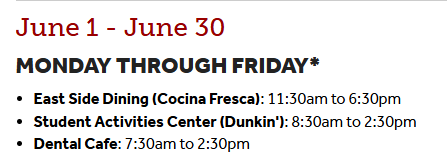 Dining options: DINNER SUGGESTION
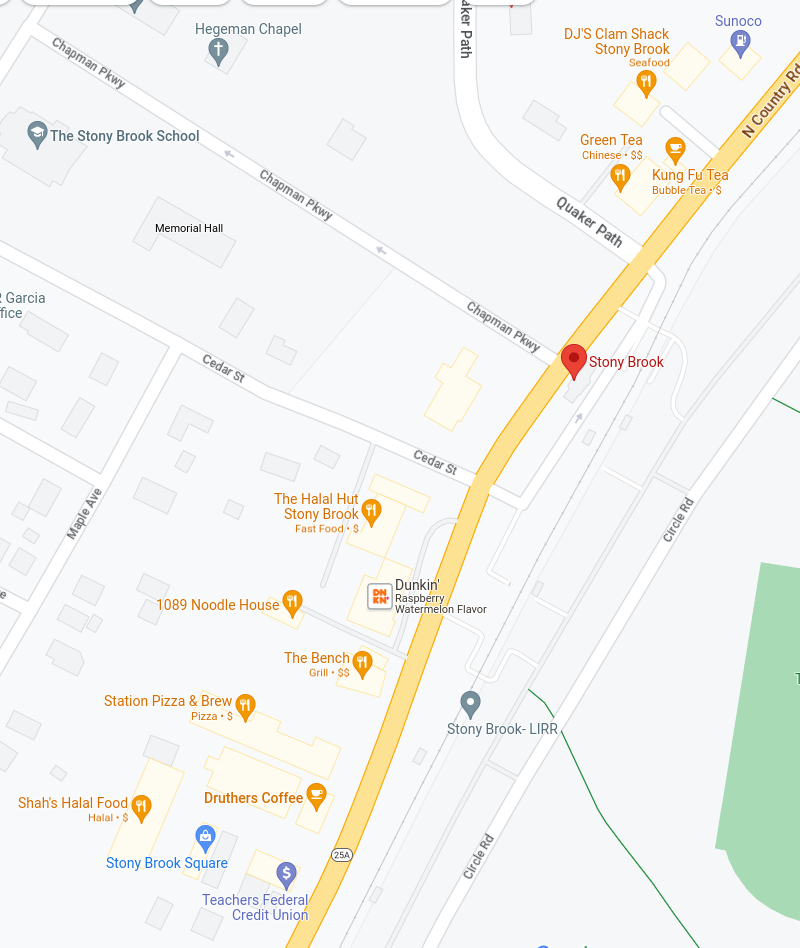 Dinner Suggestion:
Since we have a bit more time for dinner, 
you might want to try some of the off-campus options near the LIRR.

We then return at 7:30 pm for snacks and a relaxing discussion session
Warnings:
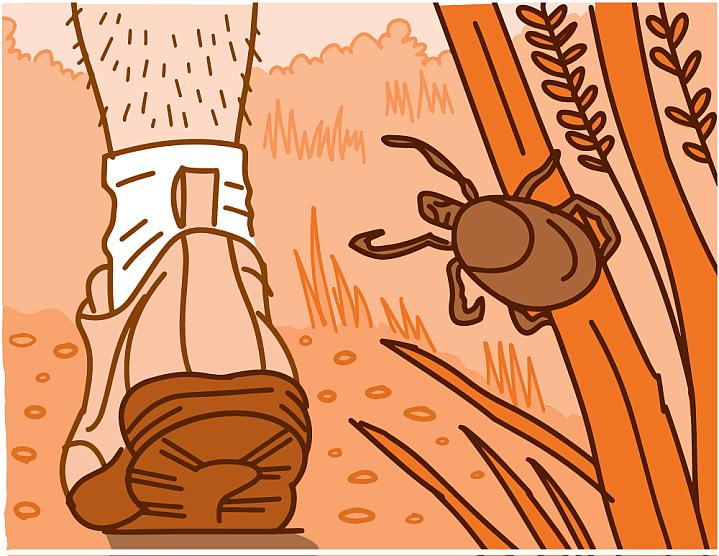 Beware
Ticks transmit lime disease. Seek for medical help if you are bitten.

Poison ivy causes a painful rash.  
https://www.facebook.com/share/r/1DzUBC1YP8/
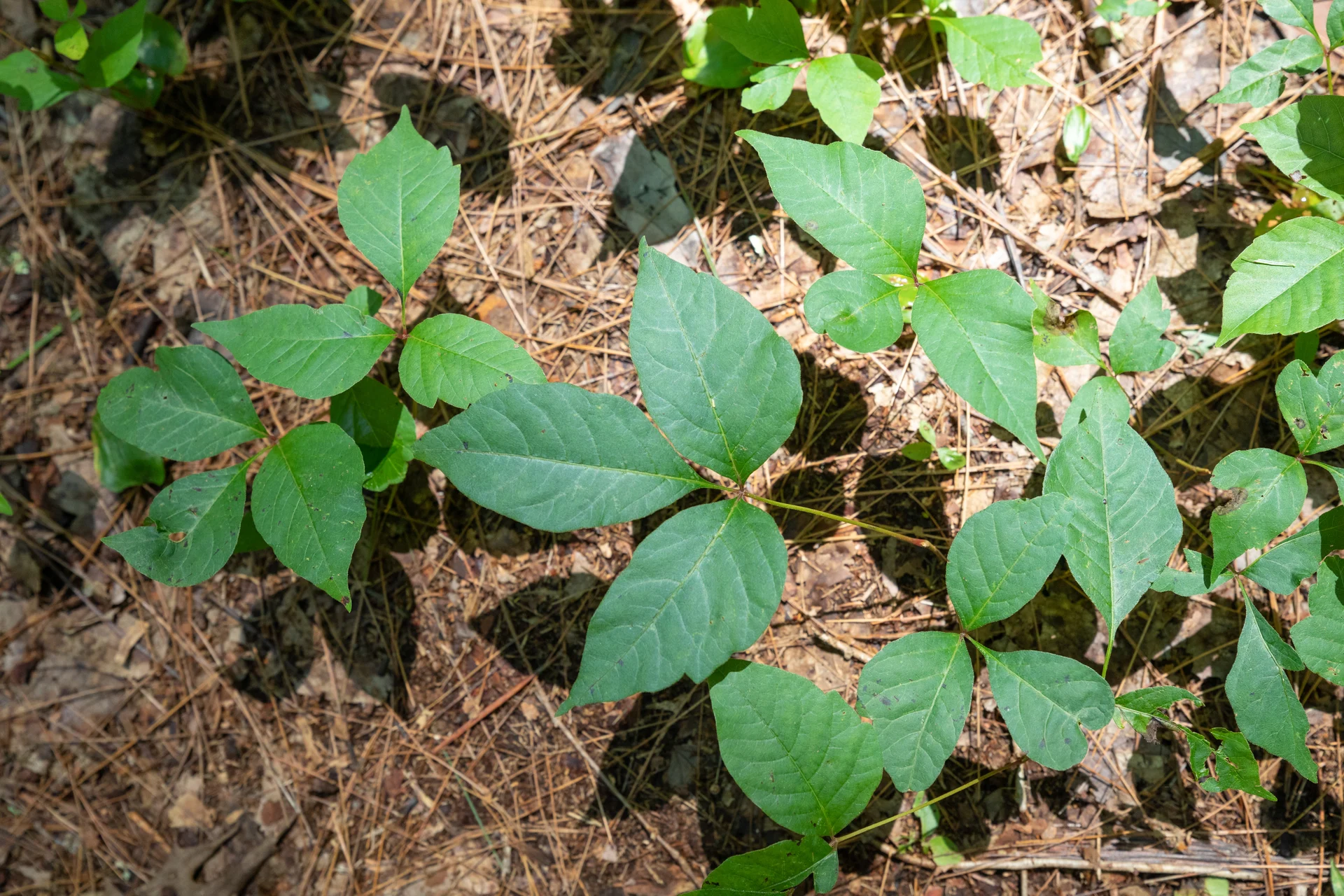 Welcome! We hope you will like the school and find it useful!